GLI “AMBULANCE CHASER”
Avv. Riccardo Corgiat Mecio
[Speaker Notes: Questo modello può essere utilizzato come file iniziale per la presentazione di materiale didattico per la formazione in gruppo.

Sezioni
Fare clic con il pulsante destro del mouse su una diapositiva per aggiungere sezioni. Le sezioni possono essere utili per organizzare le diapositive o agevolare la collaborazione tra più autori.

Note
Utilizzare la sezione Note per indicazioni sull'esecuzione della presentazione oppure per fornire informazioni aggiuntive per il pubblico. Mostrare queste note nella visualizzazione Presentazione durante la presentazione. 
Valutare con attenzione le dimensioni dei caratteri, importanti per l'accessibilità, la visibilità, la registrazione video e la produzione online.

Colori coordinati 
Prestare particolare attenzione ai grafici, ai diagrammi e alle caselle di testo. 
Tenere presente che i partecipanti eseguiranno la stampa in bianco e nero o in gradazioni di grigio. Eseguire una stampa di prova per assicurarsi che i colori risultino comunque efficaci e chiari in una stampa in solo bianco e nero e in gradazioni di grigio.

Grafica, tabelle e grafici
Scegliere la semplicità: se possibile utilizzare stili e colori coerenti, che non rappresentino elementi di distrazione.
Assegnare un'etichetta a tutti i grafici e a tutte le tabelle.]
“il divieto di propaganda costituisce un principio deontologico importante, diretto a sottolineare la particolare dignità della professione forense, che non è equiparabile ad una qualunque attività di servizi”
[Speaker Notes: Iniziare con una breve panoramica della presentazione. Descrivere lo scopo principale della presentazione e i motivi per cui è importante.
Introdurre gli argomenti principali.
Per consentire sempre ai partecipanti di orientarsi, è possibile ripetere questa diapositiva introduttiva all'interno della presentazione, evidenziando il particolare argomento che verrà illustrato nelle diapositive successive.]
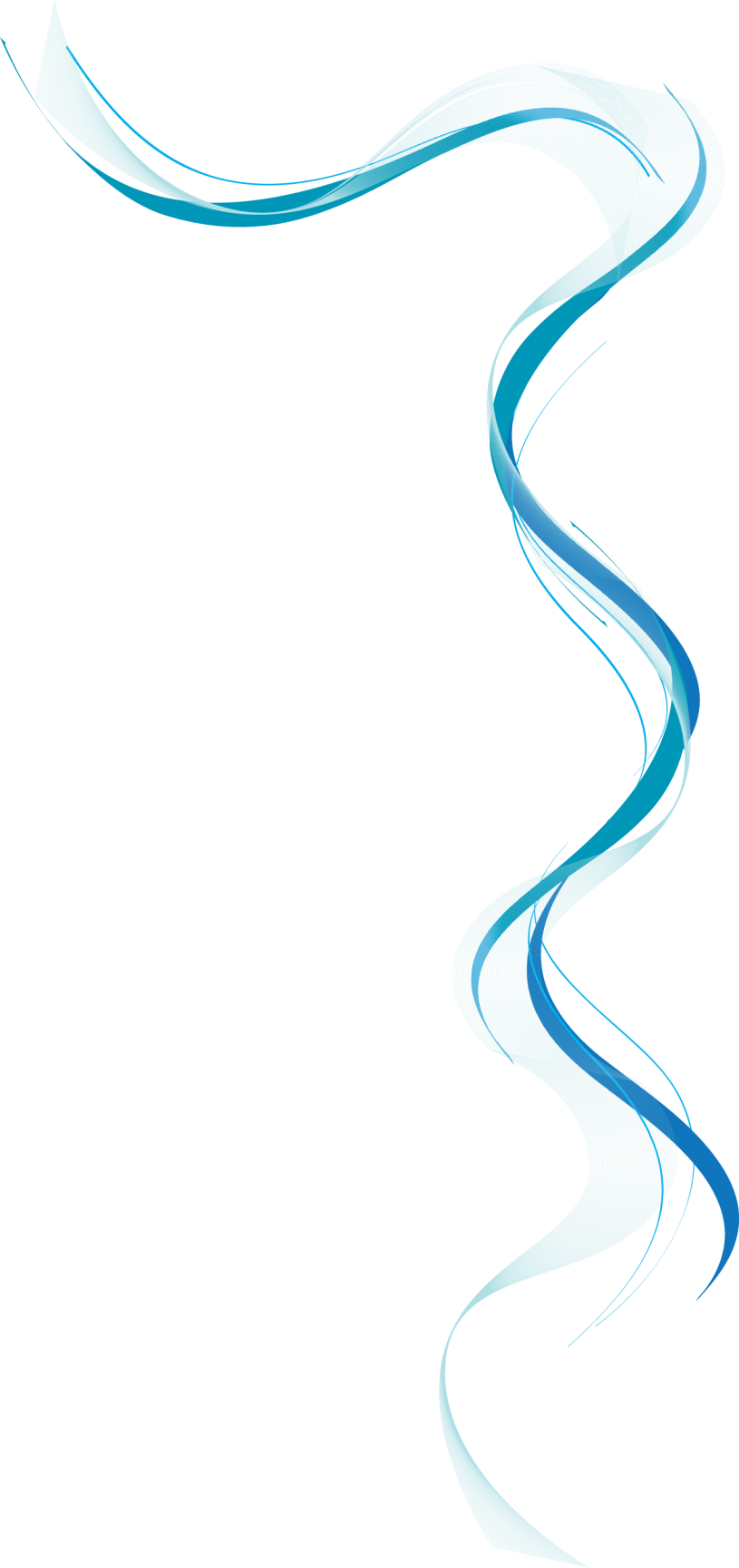 Art. 17, rubricato «Informazioni sull’esercizio professionale»
“1. È consentita all’avvocato, a tutela dell’affidamento della collettività, l’informazione sulla propria attività professionale, sull’organizzazione e struttura dello studio, sulle eventuali specializzazioni e titoli scientifici e professionali posseduti.
2. Le informazioni diffuse pubblicamente con qualunque mezzo, anche informatico, debbono essere trasparenti, veritiere, corrette, non equivoche, non ingannevoli, non denigratorie o suggestive e non comparative.
3. In ogni caso le informazioni offerte devono fare riferimento alla natura e ai limiti dell’obbligazione professionale.”
[Speaker Notes: Questa è un'altra opzione per creare diapositive introduttive che utilizzano transizioni.]
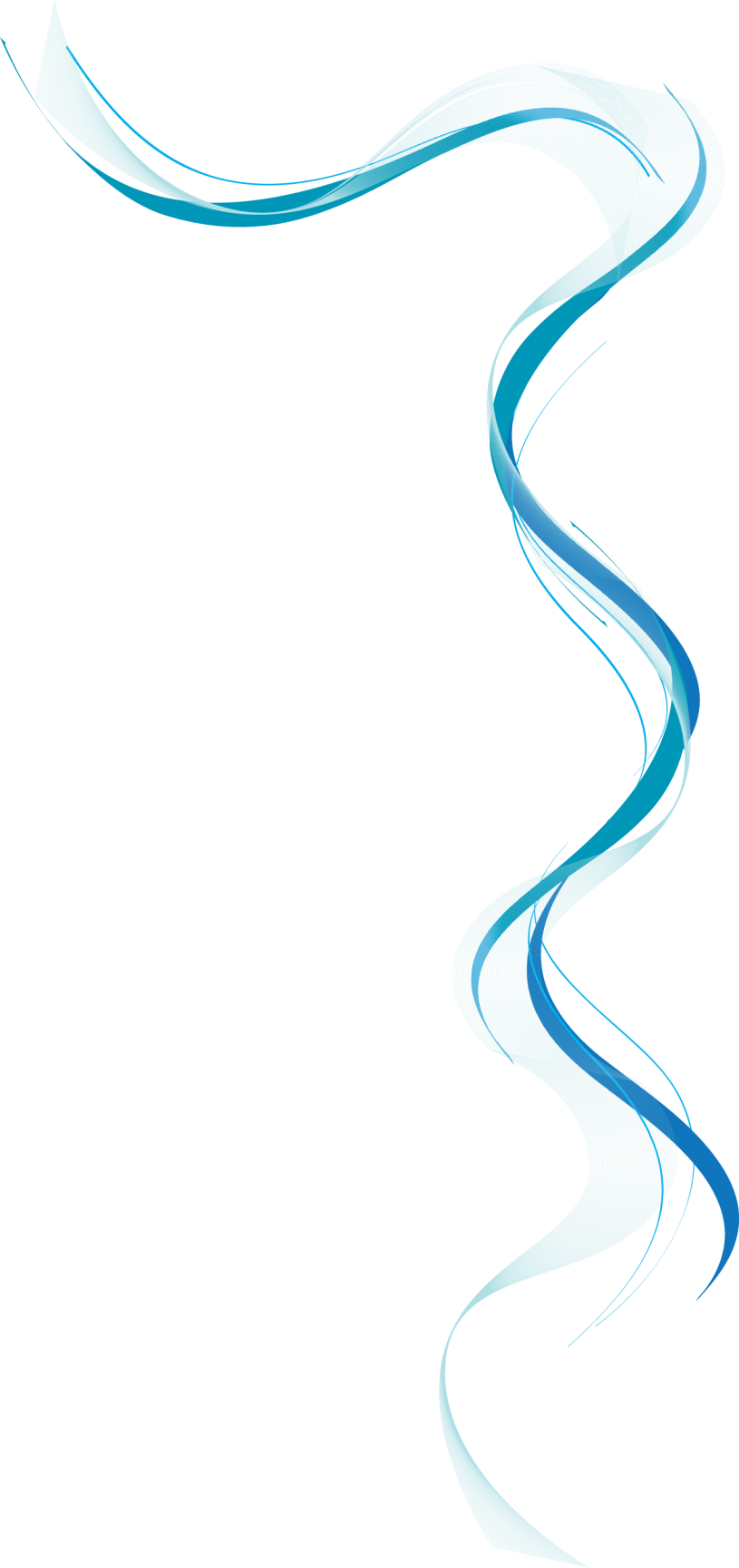 Art. 35, commi 1 - 6
“1. L’avvocato che dà informazioni sulla propria attività professionale deve rispettare i doveri di verità, correttezza, trasparenza, segretezza e riservatezza, facendo in ogni caso riferimento alla natura e ai limiti dell’obbligazione professionale.
2. L’avvocato non deve dare informazioni comparative con altri professionisti né equivoche, ingannevoli, denigratorie, suggestive o che contengano riferimenti a titoli, funzioni o incarichi non inerenti l’attività professionale.
3.L’avvocato, nel fornire informazioni, deve in ogni caso indicare il titolo professionale, la denominazione dello studio e l’Ordine di appartenenza.
4. L’avvocato può utilizzare il titolo accademico di professore solo se sia o sia stato docente universitario di materie giuridiche; specificando in ogni caso la qualifica e la materia di insegnamento.
5. L’iscritto nel registro dei praticanti può usare esclusivamente e per esteso il titolo di “praticante avvocato”, con l’eventuale indicazione di “abilitato al patrocinio” qualora abbia conseguito tale abilitazione.
6.  Non è consentita l’indicazione di nominativi di professionisti e di terzi non organicamente o direttamente collegati con lo studio dell’avvocato.
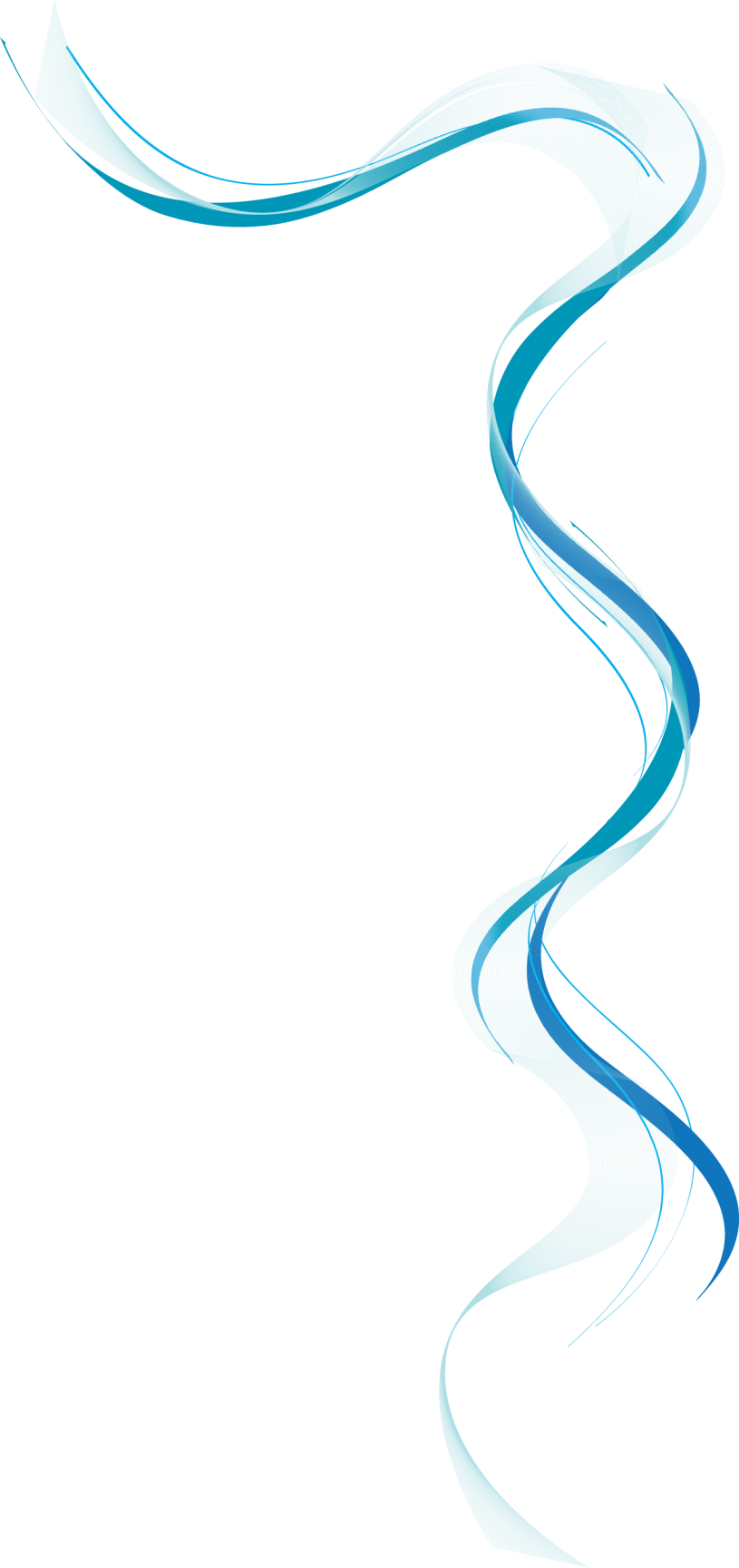 Art. 35, commi 7 - 12
7. L’avvocato non può utilizzare nell’informazione il nome di professionista defunto, che abbia fatto parte dello studio, se a suo tempo lo stesso non lo abbia espressamente previsto o disposto per testamento, ovvero non vi sia il consenso unanime degli eredi.
8. Nelle informazioni al pubblico l’avvocato non deve indicare il nominativo dei propri clienti o parti assistite, ancorché questi vi consentano.
9. L’avvocato può utilizzare, a fini informativi, esclusivamente i siti web con domini propri senza reindirizzamento, direttamente riconducibili a sé, allo studio legale associato o alla società di avvocati alla quale partecipi, previa comunicazione al Consiglio dell’Ordine di appartenenza della forma e del contenuto del sito stesso.
10. L’avvocato è responsabile del contenuto e della sicurezza del proprio sito, che non può contenere riferimenti commerciali o pubblicitari sia mediante l’indicazione diretta che mediante strumenti di collegamento interni o esterni al sito.
11. Le forme e le modalità delle informazioni devono comunque rispettare i principi di dignità e decoro della professione.
12. La violazione dei doveri di cui ai precedenti commi comporta l’applicazione della sanzione disciplinare della censura.”
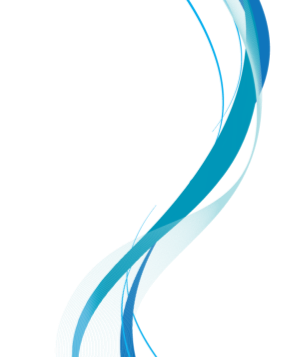 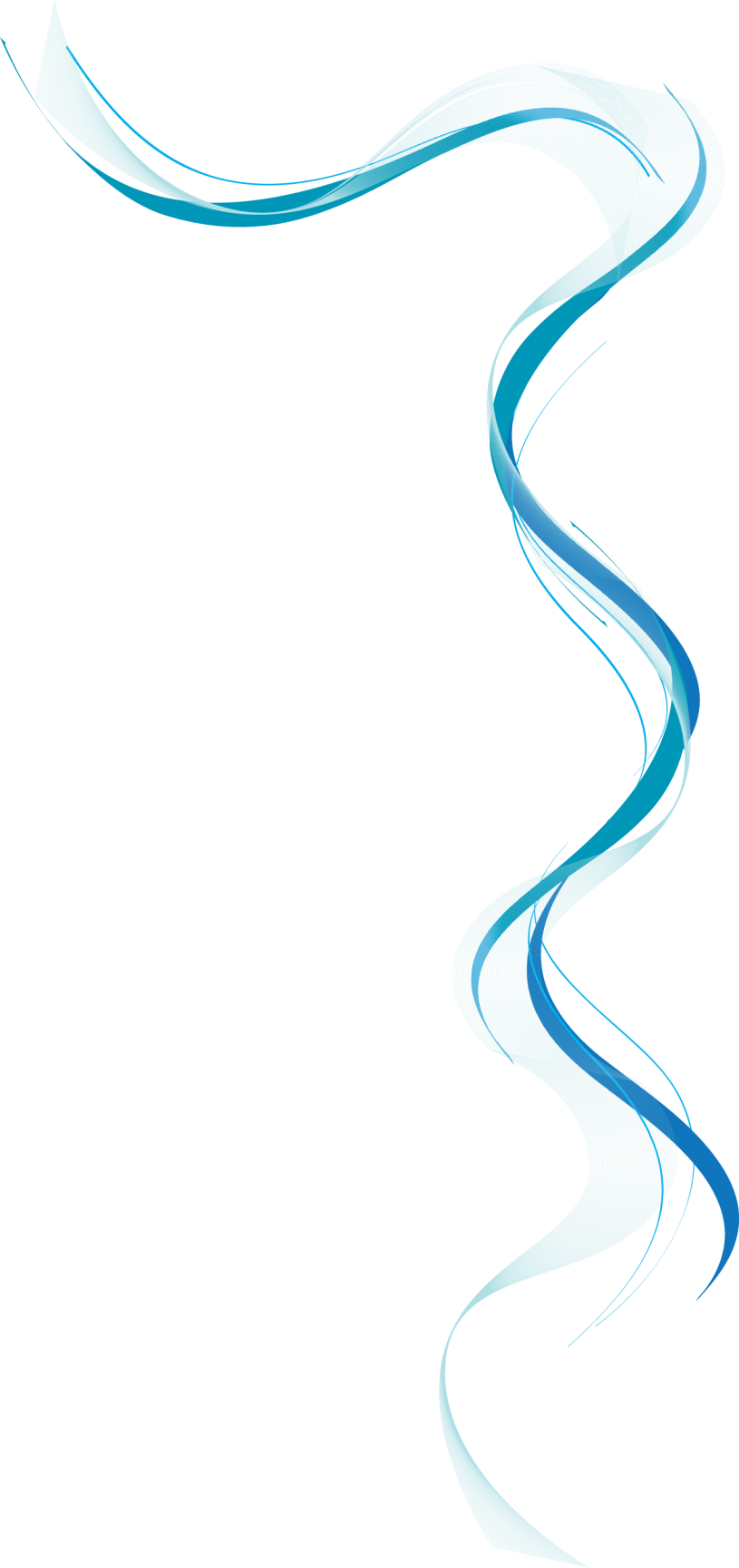 Art. 37
1. L’avvocato non deve acquisire rapporti di clientela a mezzo di agenzie o procacciatori o con modi non conformi a correttezza e decoro. 
2. L’avvocato non deve offrire o corrispondere a colleghi o a terzi provvigioni o altri compensi quali corrispettivo per la presentazione di un cliente o per l’ottenimento di incarichi professionali. 
3. Costituisce infrazione disciplinare l’offerta di omaggi o prestazioni a terzi ovvero la corresponsione o la promessa di vantaggi per ottenere difese o incarichi. 
4. E’ vietato offrire, sia direttamente che per interposta persona, le proprie prestazioni professionali al domicilio degli utenti, nei luoghi di lavoro, di riposo, di svago e, in generale, in luoghi pubblici o aperti al pubblico. 
5. E’ altresì vietato all’avvocato offrire, senza esserne richiesto, una prestazione personalizzata e, cioè, rivolta a una persona determinata per uno specifico affare. 
6. La violazione dei doveri di cui ai commi precedenti comporta l’applicazione della sanzione disciplinare della censura.”
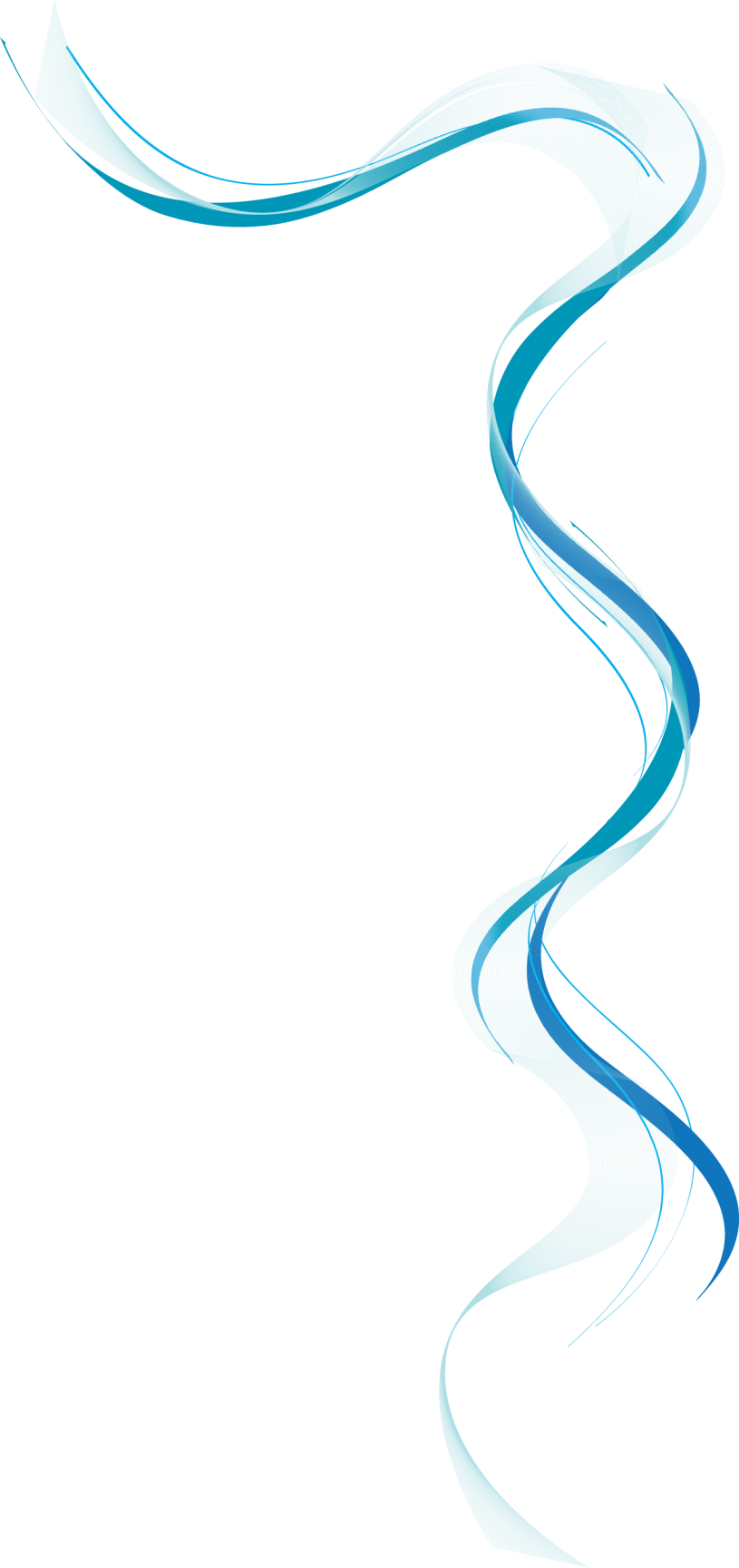 Cass. Civ., ss.uu., 18 novembre 2012, n. 14368
Ha statuito fosse legittimo il provvedimento disciplinare contro un avvocato il quale aveva aperto un “negozio su strada”, avente come insegna “La Bottega dei Diritti” e avente la dicitura in vetrina “orari negozio”. La Cassazione aveva ritenuto che le modalità utilizzate dall’avvocato andassero oltre i limiti della pubblicità informativa, poiché “tendenti a persuadere il cliente attraverso un motto pieno di capacità evocativa emozionale”.
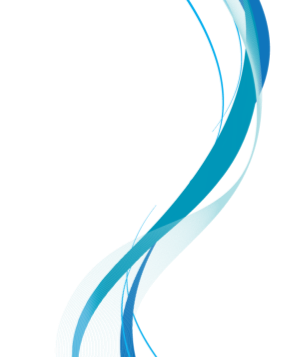 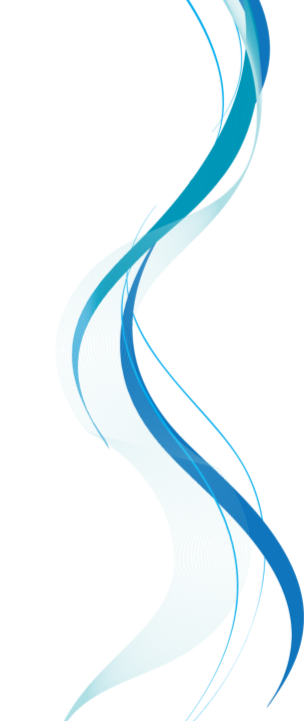 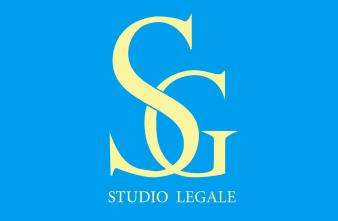 Studio Legale Avv. Prof. Mariacarla Giorgetti
Milano
Via Guastalla n. 15
02.54050345 – studio@profgiorgetti.it